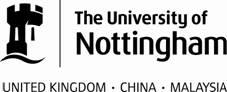 What makes writing academicApril 12 2019BALEAP LEEDS
Julia Molinari 
PhD Researcher and EAP Tutor
University of Nottingham, UK
julia.molinari@nottingham.ac.uk
what is seen as ‘academic’ writing is contestable and always emergent 
A. Archer & Breuer, 2016a, p. 2
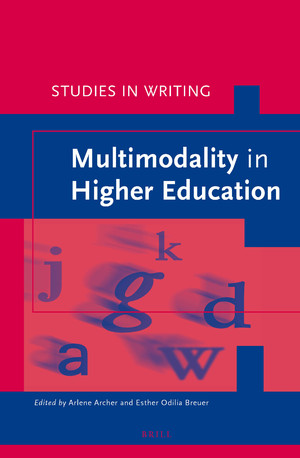 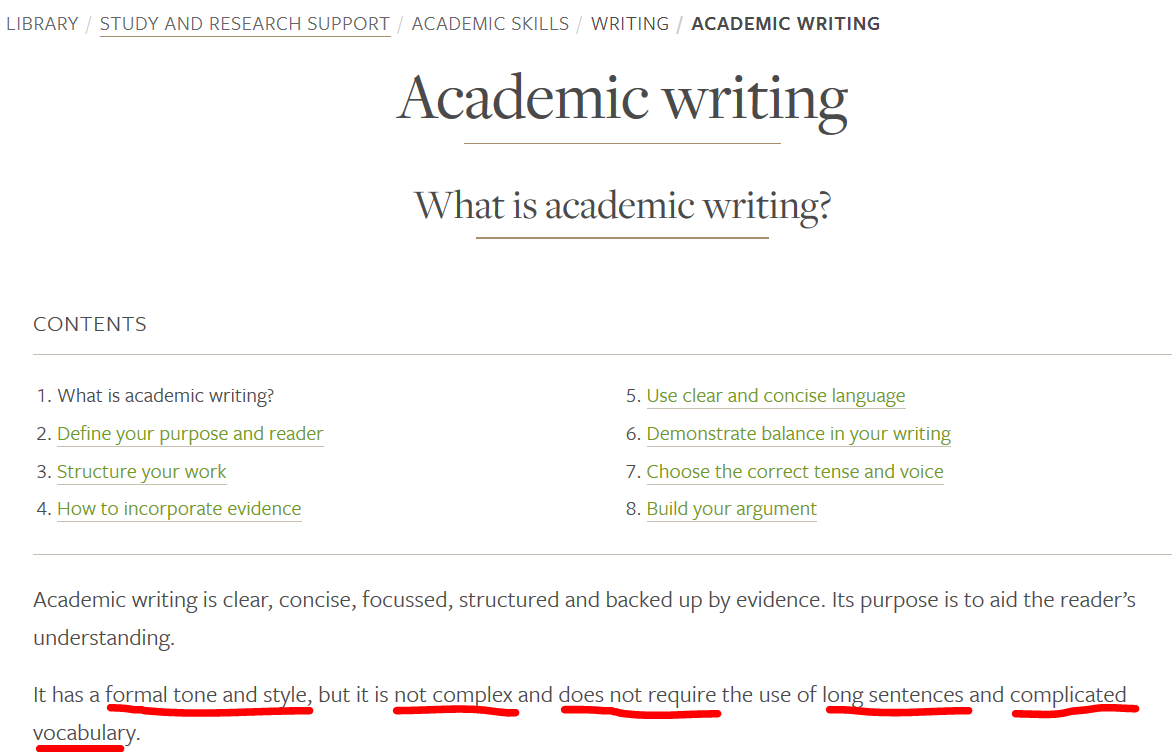 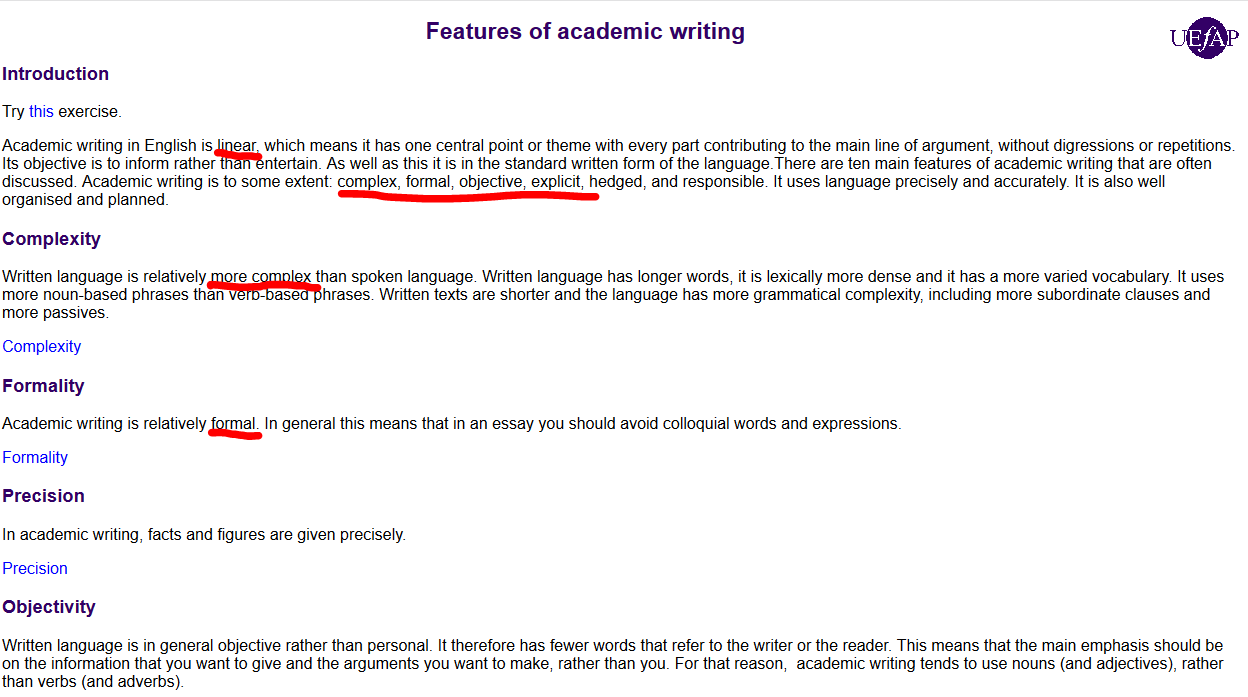 [Speaker Notes: http://www.uefap.com/writing/feature/intro.htm]
English is described as ‘linear’ rather than ‘digressive’
The paragraph begins with a general statement of its content, and then carefully develops that statement by a long series of […] illustrations. While it is discursive, the paragraph is never digressive. There is nothing in this paragraph that does not belong here; nothing that does not contribute significantly to the central idea. The flow of ideas occurs in a straight line from the opening sentence to the last sentence (Kaplan, 1980 [1966], p. 14)
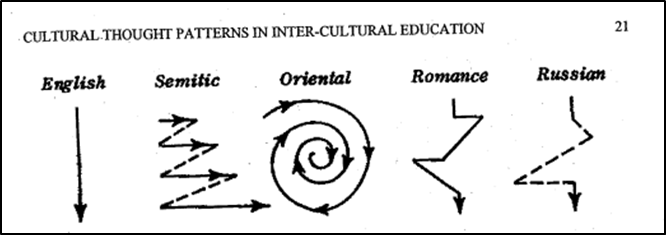 [Speaker Notes: The linearity of western thinking is captured in this quote]
Dr Nick Sousanis, Associate Professor Comics Studies, Liberal Studies, Humanities
[Speaker Notes: The linearity of Western thinking is illustrated throughout Sousanis (2015b, pp. 37, 44, 58, 63, in particular)
Sousanis: http://meaningoflife.tv/videos/37781]
Dr A.D. Carson, Associate Professor of Hip Hop and the Global South
[Speaker Notes: Further disruption of linearity: It’s not simply a matter of rap, but a kind of cultural production.
people are engaging with that question: social justice and racism at Clemson uni Socio-academic practice is political

Carson: 34-tracks https://aydeethegreat.bandcamp.com/album/owning-my-masters-the-rhetorics-of-rhymes-revolutions
https://aydeethegreat.bandcamp.com/album/owning-my-masters-the-rhetorics-of-rhymes-revolutions]
Dr Piper Alexis Harron, Temporary Associate Professor of Mathematics
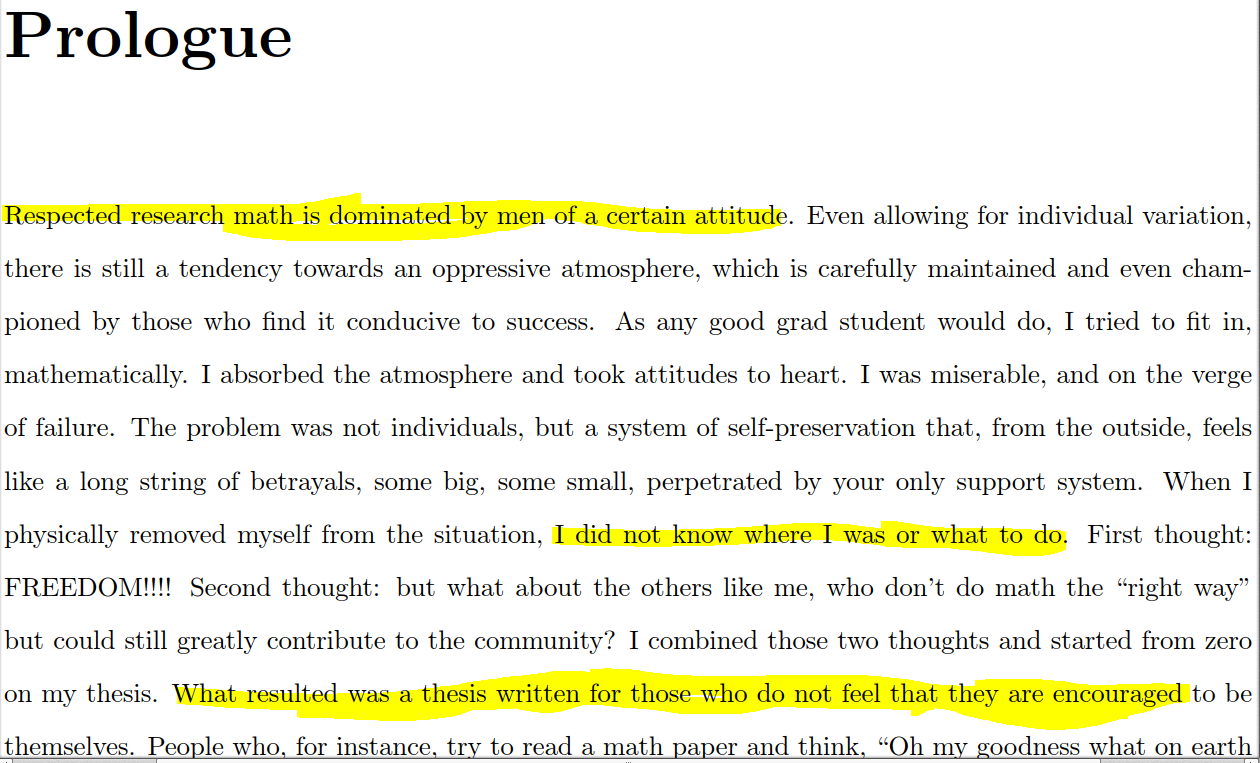 [Speaker Notes: Disruption of formality: https://math.hawaii.edu/wordpress/people/paharron/
Harron: http://www.theliberatedmathematician.com/wp-content/uploads/2015/11/PiperThesisPostPrint.pdf: 
Interests: intersectional feminism, Number Theory, anti-racism, humanizing mathematics Socio-academic practice is ideological

Piper Harron is a faculty member of the University of Hawai'i at Mānoa Department of Mathematics. In 2016 she received her PhD in mathematics from Princeton University under Manjul Bhargava]
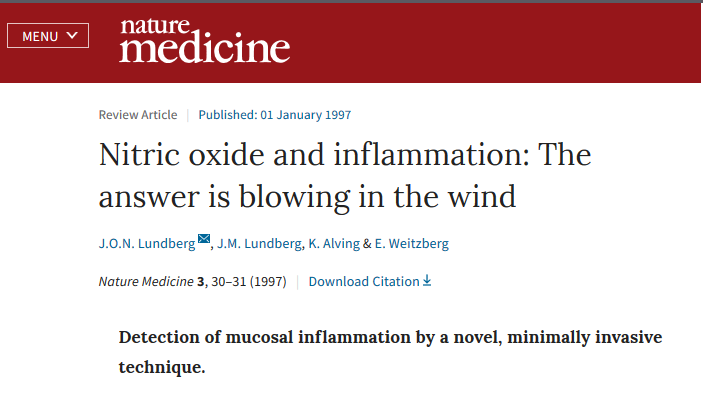 [Speaker Notes: Further disruption of formality: https://www.nature.com/articles/nm0197-30
https://www.rollingstone.com/culture/culture-news/swedish-scientists-hide-bob-dylan-lyrics-in-scholarly-articles-241478/ Socio-academic practice is fun]
Hapax Legomena?
[Speaker Notes: Maybe, but they are still examples of academic texts? So, what makes them academic]
What makes these texts academic?
non-linearity
[Speaker Notes: Non-linearity is a feature of complex systems]
A complex system is one in which there is a multiplicity of causal factors contributing to the dynamics of the system, in which there are causal interactions among the underlying causal factors, and in which causal interactions are often non-linear. Non-linearity is important here, because it implies that a small change in one or more factors may lead to very large changes in the outcome (Little, 2018)
[Speaker Notes: They enact SAPs, multiplicity of causal factors include agency and textual forms
Think of the difference ‘I’ makes: epistemology, ontology, ethnography

Non-linearity: the effect is disproportionate to the cause

https://understandingsociety.blogspot.com/2018/05/social-generativity-and-complexity.html]
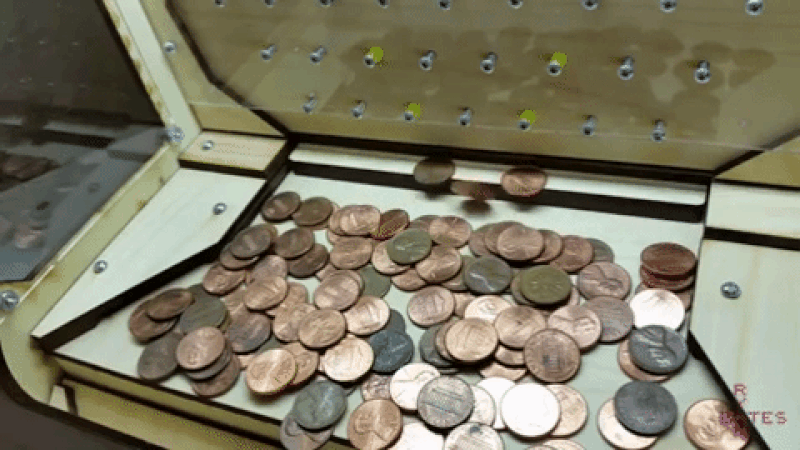 [Speaker Notes: https://www.google.com/search?safe=active&client=firefox-b-d&biw=1280&bih=888&tbm=isch&sa=1&ei=Sw6wXOVWja2DB6eXq6gM&q=penny+coin+pusher+gif&oq=penny+coin+pusher+gif&gs_l=img.3...12454.14065..14590...0.0..0.59.234.4......1....1..gws-wiz-img.dPUjWuzz6Lg#imgrc=AxkaYKFMtxsOLM:]
Dr A.D. Carson, Associate Professor of Hip Hop and the Global South
[Speaker Notes: http://www.chronicle.com/article/An-Activist-Defends-His/239335]
What makes these texts academic?
open systems
[Speaker Notes: Complex systems are also open systems]
Academic Writing is an Open System
energy and matter can be exchanged between the system and its environment
characterised by several variables which have varying degrees of causal relevance
What makes these texts academic?
emergence
Academic Writing is Emergent
a purely physical system, composed exclusively of bits of matter, when it reaches a certain degree of complexity in its structural organisation, can begin to exhibit genuinely novel properties not possessed by its simpler constituents Kim, 206, p. 548
[Speaker Notes: H20]
What makes these texts academic?
agency
… human action [is] not governed by behaviouristic laws, nor as a conditioned response to pre-determined social structures, but as individual agency
Human agency is both enabled and limited by the opportunities and constraints afforded by social structures, at the same time maintaining the fabric of these social structures, which are fairly stable, but capable of gradual change […]. 
This means that, while learner writers often find themselves operating in a “given” (but not fixed or static) context, where academic writing is an undisputed fact of academic life, they are able to make efforts to empower themselves (Pratt, 2011, pp. 27-28)
[Speaker Notes: Open systems are generative]
CrunchWhat makes writing academic …
is contestable and emergent
is its non-linearity
is its complexity within an open system
is its non-reductive and emergent quality

What makes writing academic emerges from an interaction between the Writer and their Textual Environment

This can allow us to explain diversity and novelty
Bibliography
Archer, A., & Breuer, E. (2016a). A Multimodal Response to Changing Communication Landscapes in Higher Education. In A. Archer & E. Breuer (Eds.), Multimodality in Higher Education (Vol. 33, pp. 1-17). Leiden/Boston: Brill.
Collier, A. (1994). Critical realism: an introduction to Roy Bhaskar's philosophy. London: Verso.
Judd, D. (2003). Critical realism and composition theory. London: Routledge.
Kim, J. (2006). Emergence: Core Ideas and Issues. Synthese, 151(3), 547-559. Retrieved from http://www.jstor.org.ezproxy.nottingham.ac.uk/stable/20118828. 
Little, D. (2018). Social generativity and complexity.  Retrieved from https://understandingsociety.blogspot.com/2018/05/social-generativity-and-complexity.html
Pratt, D. (2011). Modelling written communication: a new systems approach to modelling in the social sciences. Dordrecht: Springer.
Rose, M. (1985). The Language of Exclusion: Writing Instruction at the university. College English, 47(4), 341-359. Retrieved from https://www.jstor.org/stable/376957.